趣旨説明
鈴木一仁
15.5.1
TOPメカミーティング
1
重要課題 (1)
マンパワー増強
2016年
2015年
インストール
現状
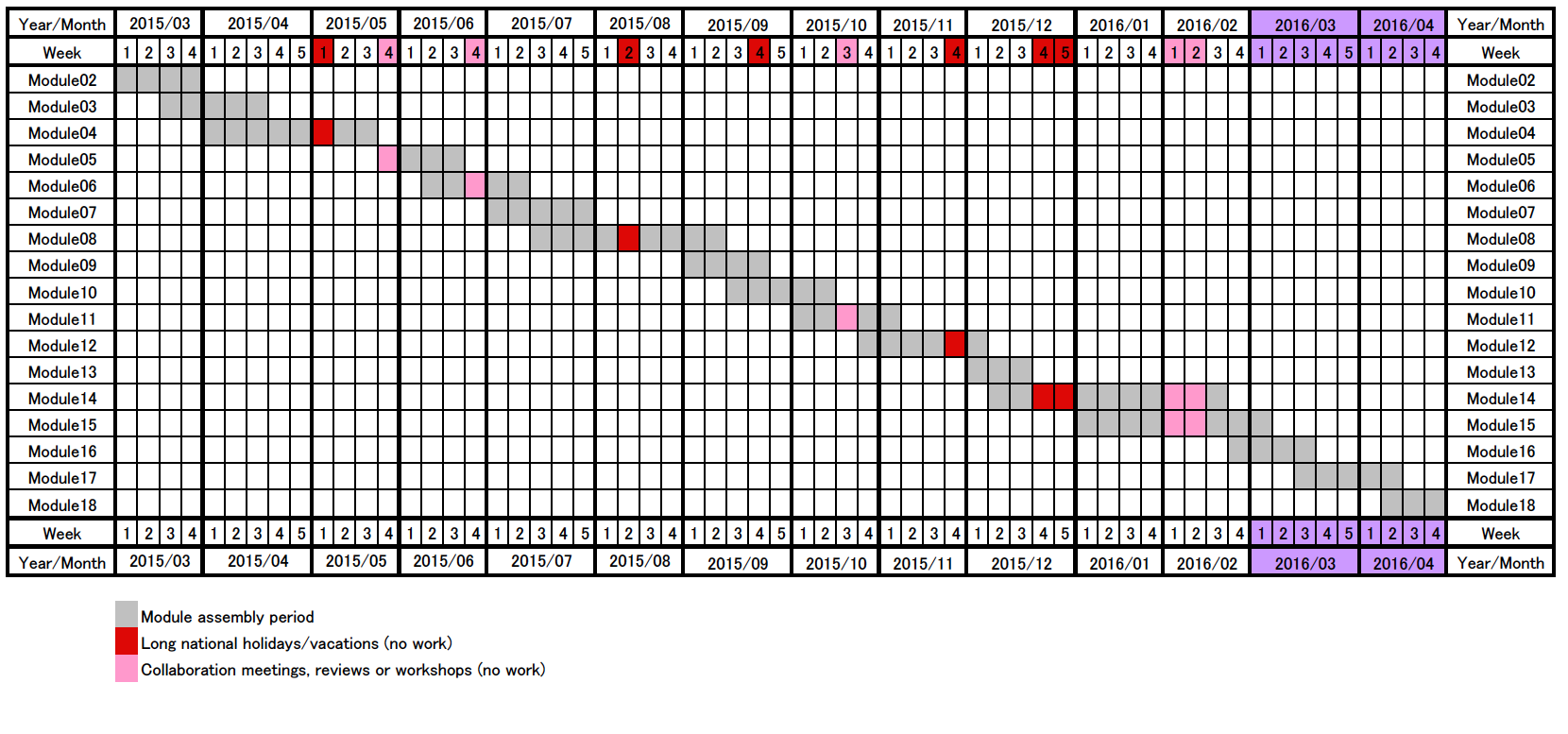 15.5.1
TOPメカミーティング
2
重要課題 (2)
入札プロセス開始前の仕様修正
2016年
2015年
インストール
現状
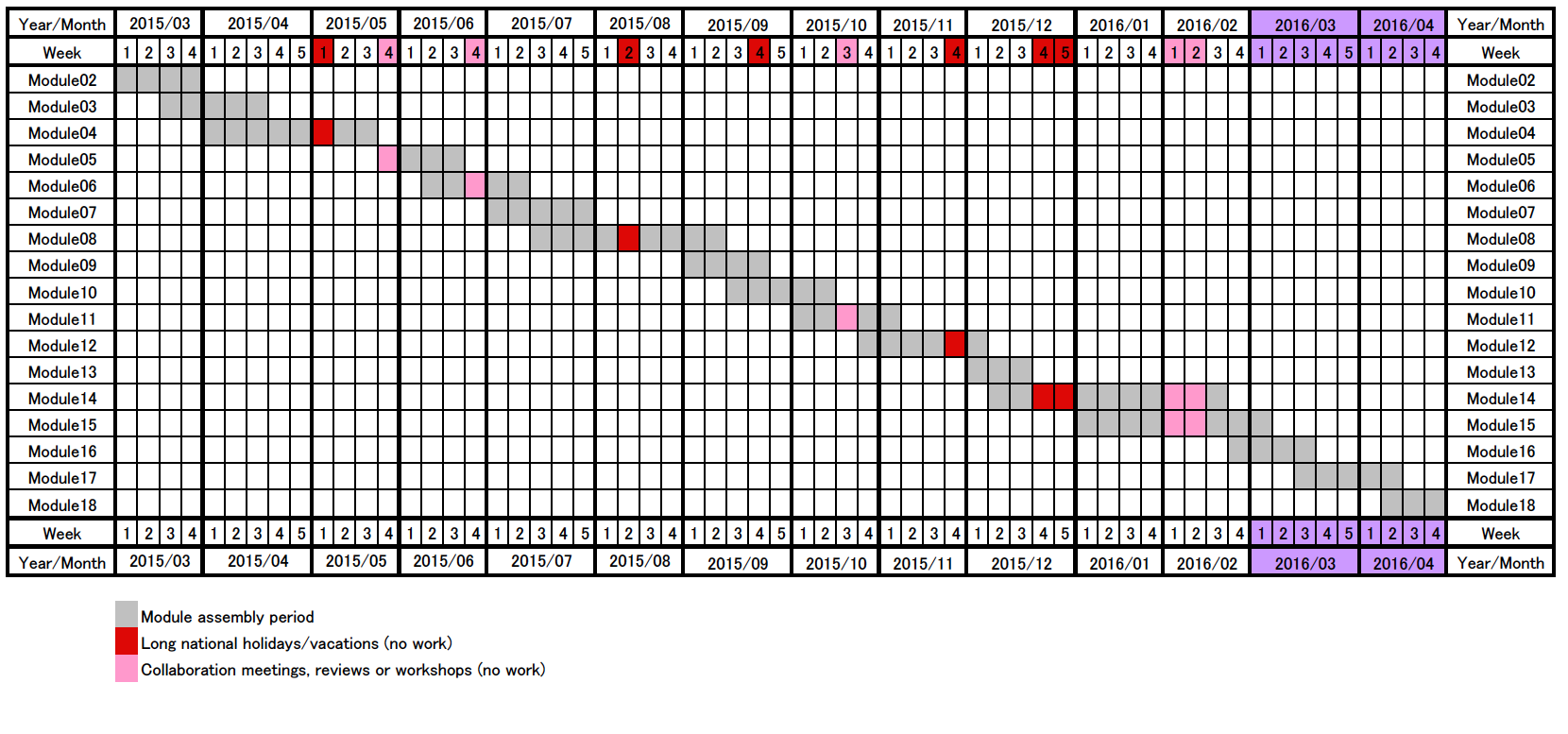 入札
順次納品
リードタイム
15.5.1
TOPメカミーティング
3
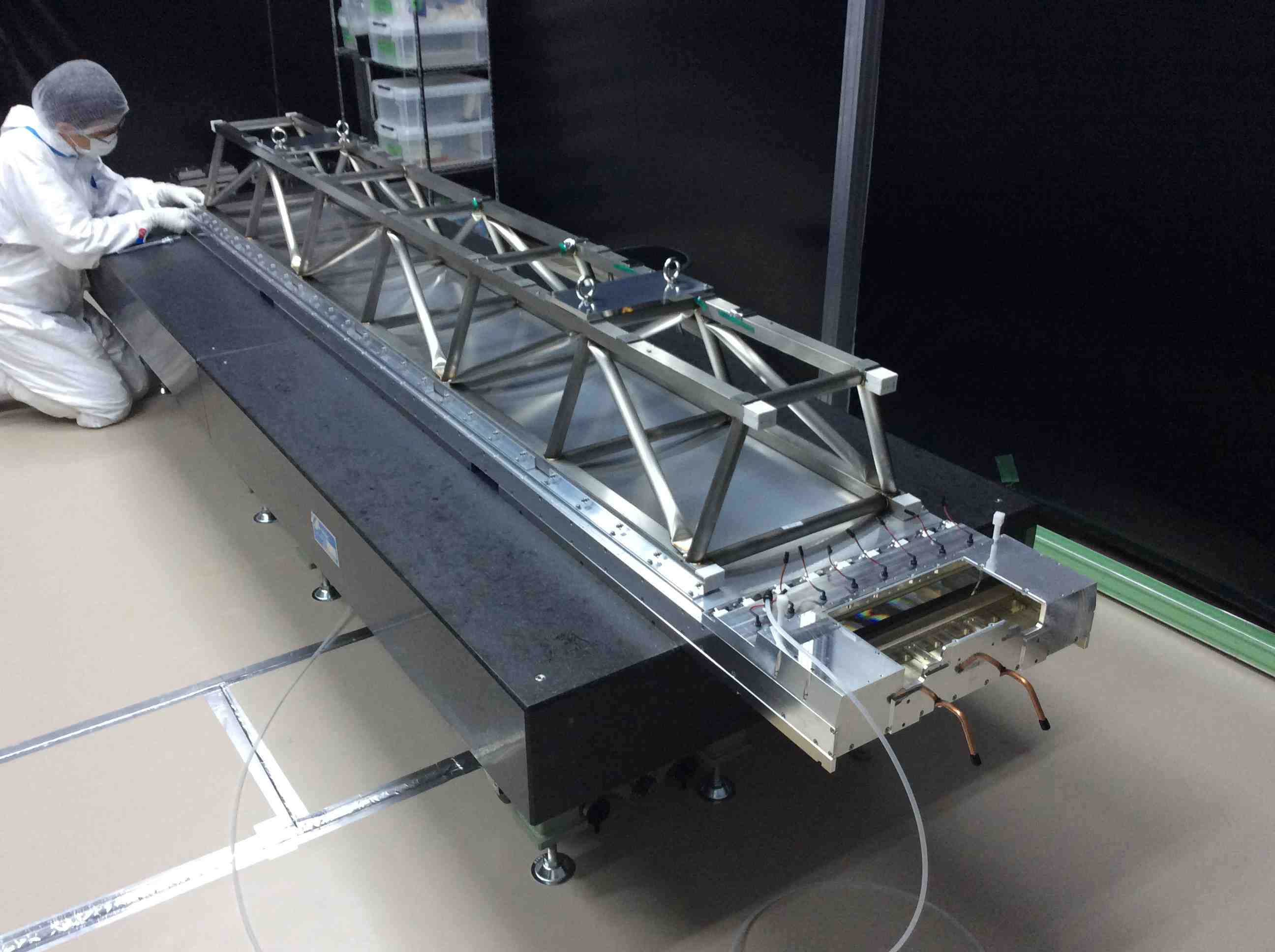 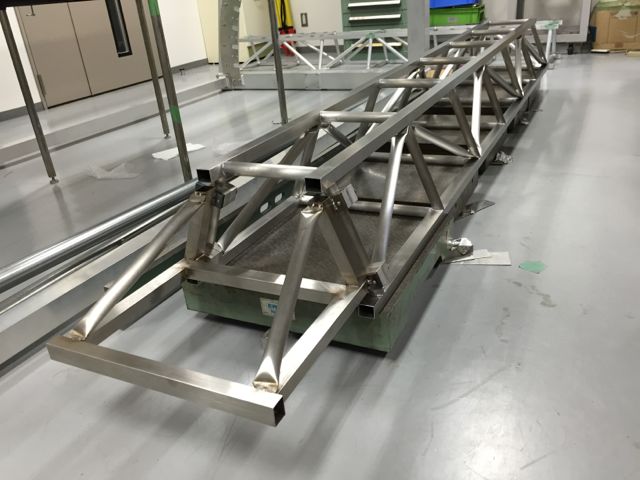 15.5.1
TOPメカミーティング
4
重要課題 (3)
インストレーションの準備
2016年
2015年
インストール
現状
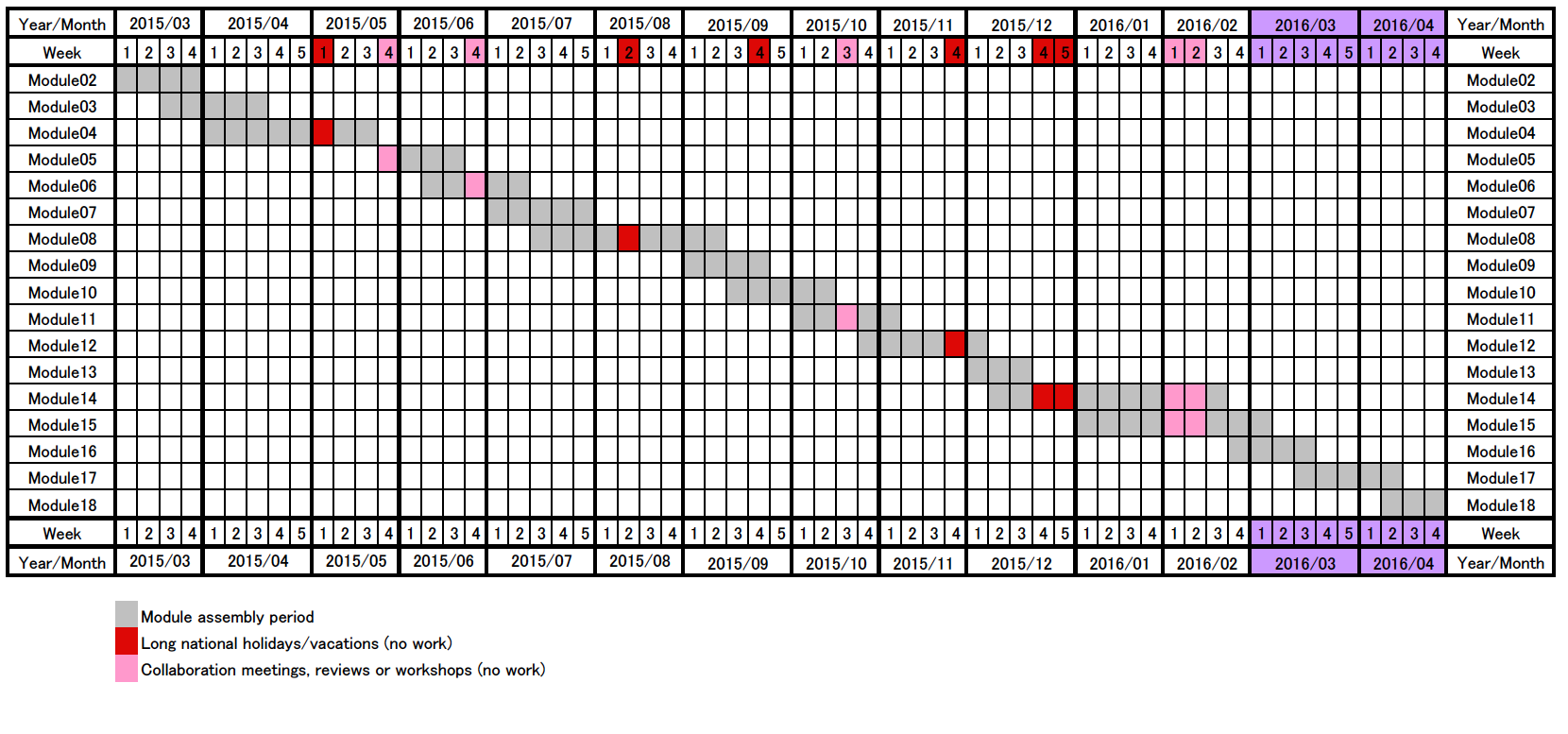 順次インストール
現場プラクティス実施可能期間
15.5.1
TOPメカミーティング
5
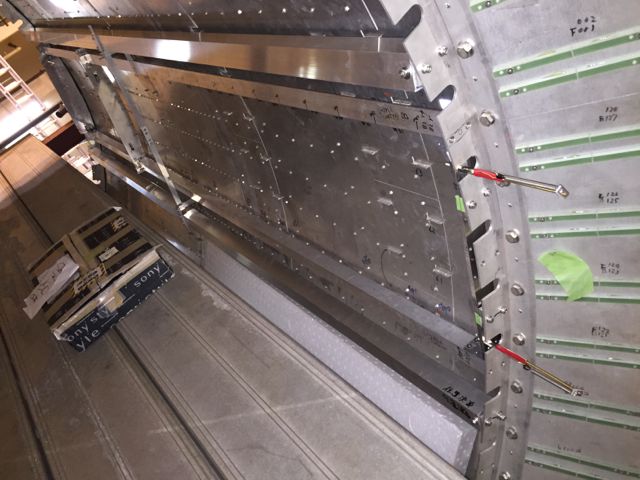 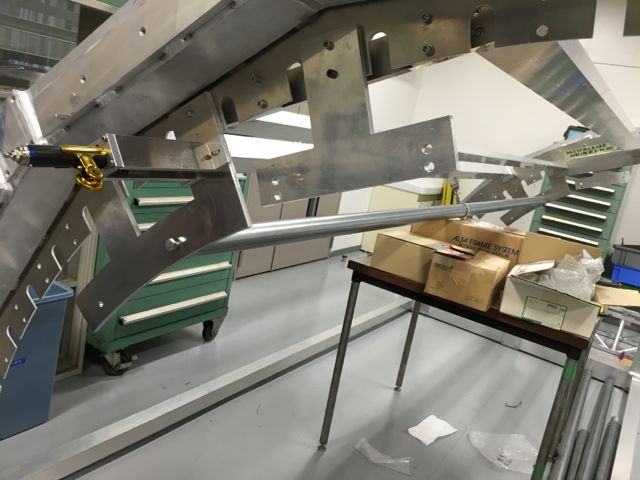 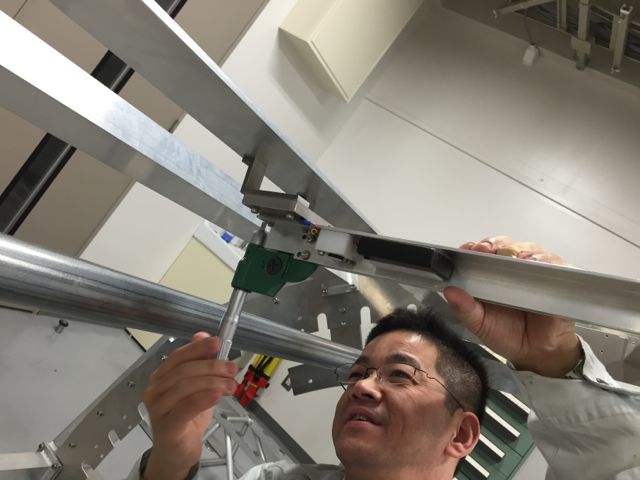 15.5.1
TOPメカミーティング
6
本日のアジェンダ
09:00-09:05 趣旨説明：鈴木一仁
09:05-10:00 TOP検出器製作の現状と予定：居波賢二
検出器とその構造体の概要
検出器モジュール製作の流れと現況
(付帯設備設置を含めた)インストレーションまでの今後の予定
議論
10:00-10:40 ストロングバック
モジュール製作に使用したストロングバックの状況：鈴木一仁
エクステンションの設計と試作：立花健二
議論
(休憩)
11:00-12:00 インストレーション
インストレーション概要（これまでに製作した治具・行ったプラクティスのレビュー, 今後の予定）：鈴木一仁
事前準備, 治具, 手順等で今後行うべきこと：高力孝
モジュール矯正治具の設計と試作：立花健二
議論
15.5.1
TOPメカミーティング
7